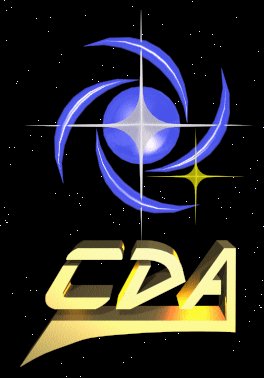 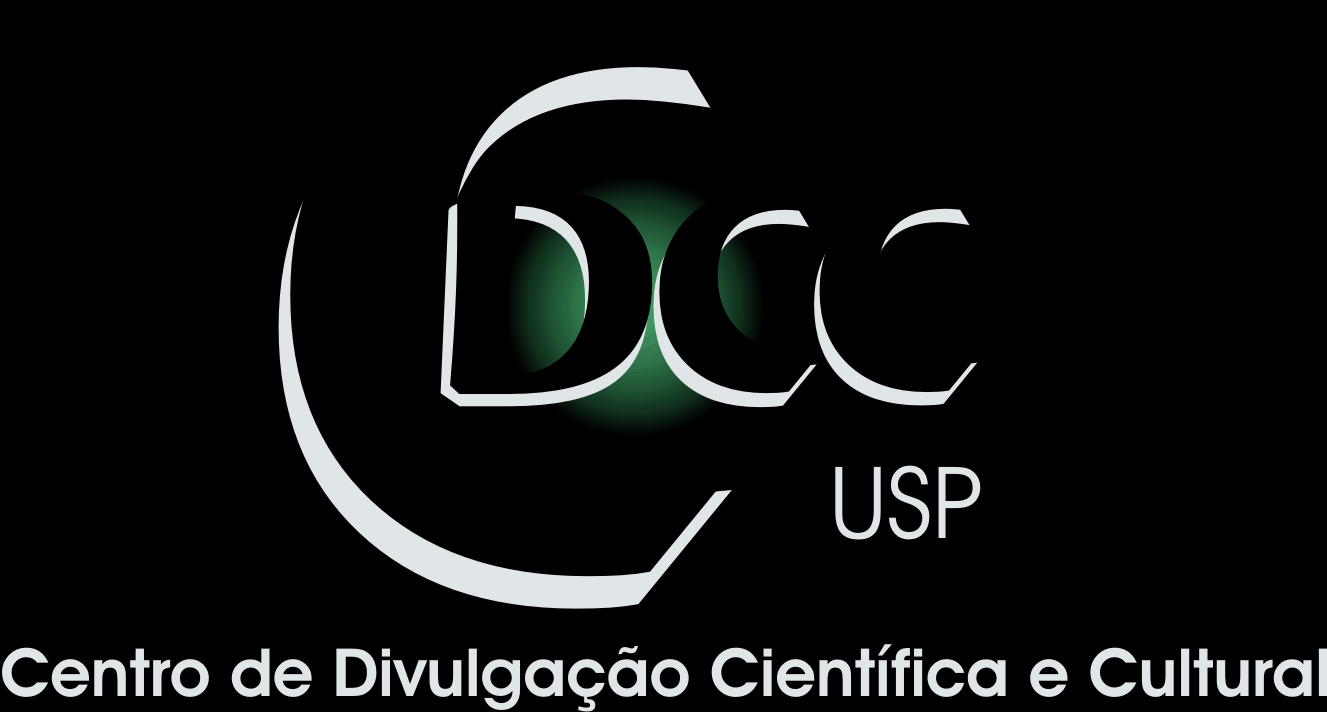 Estaríamos sós no Universo?
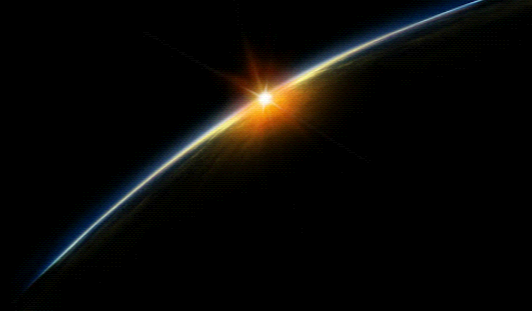 Palestrante: Jéssica Cristina Ramos           –               E-mail: jessica.ramos@usp.br
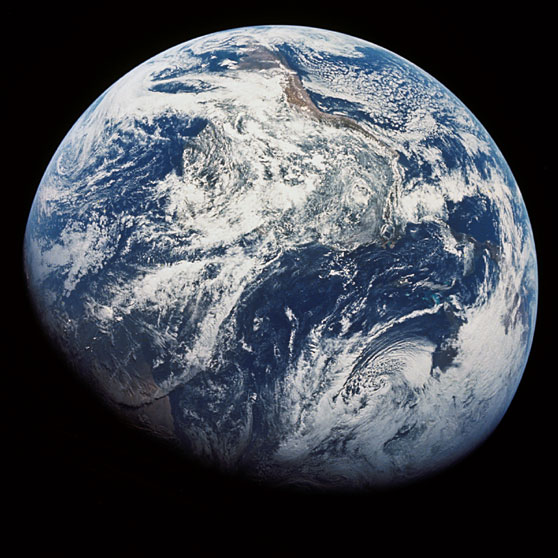 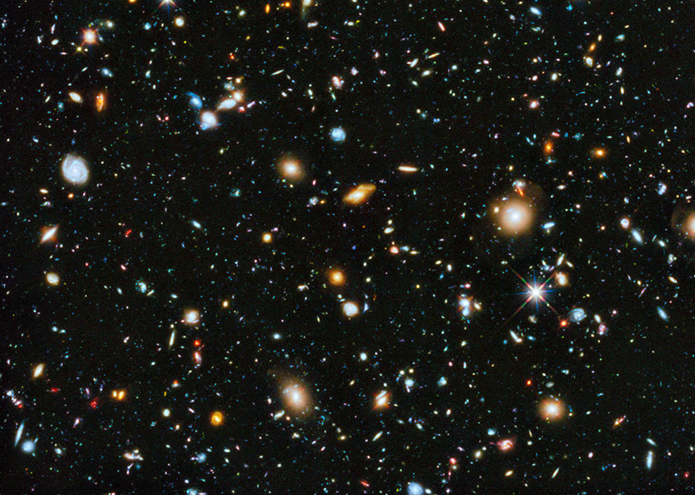 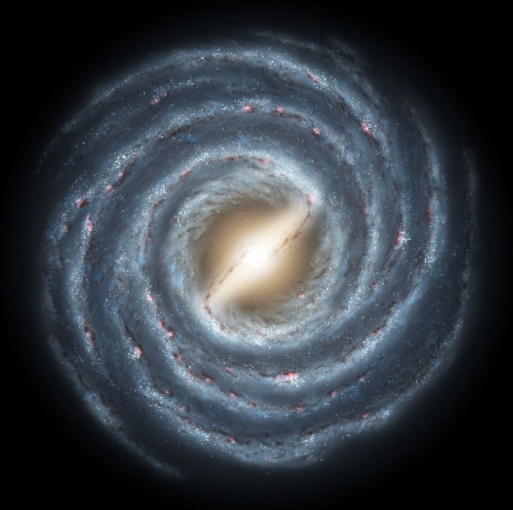 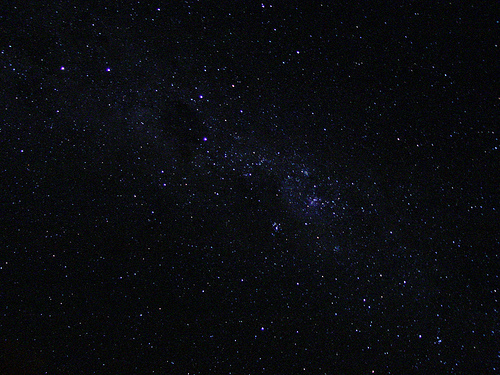 A vida na Terra
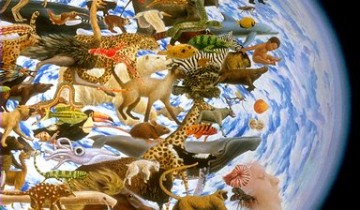 Extremófilos
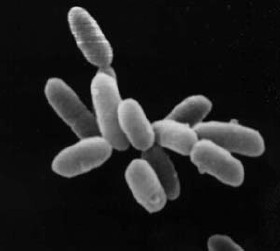 Cryomyces antarcticus
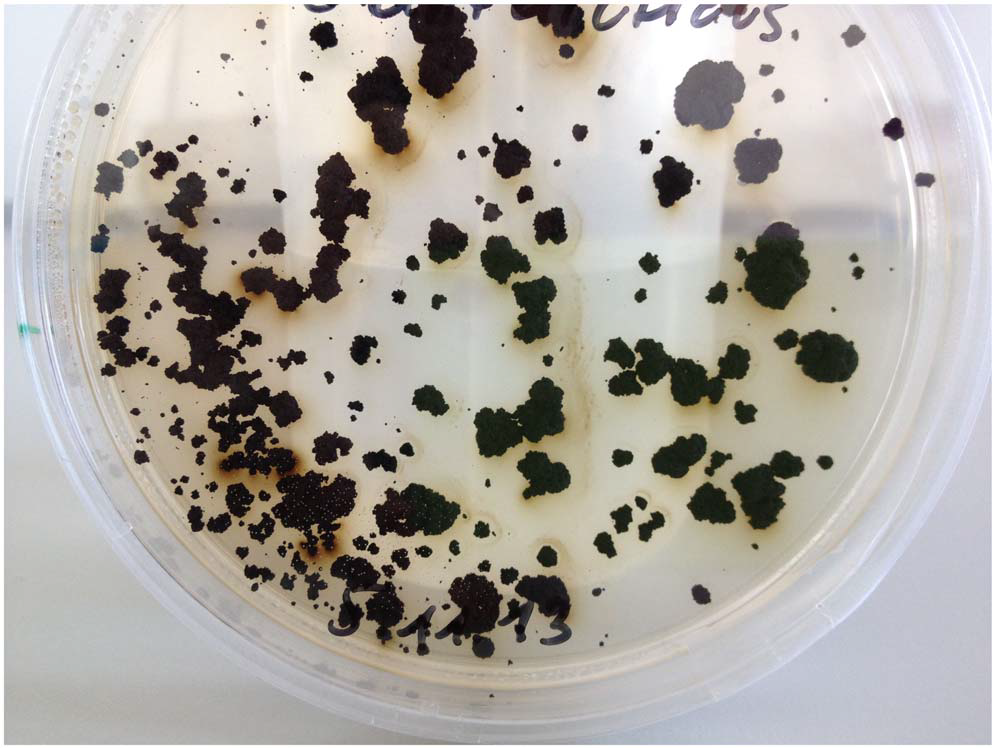 Archaea
Tardigrado
Mas, e fora Terra?
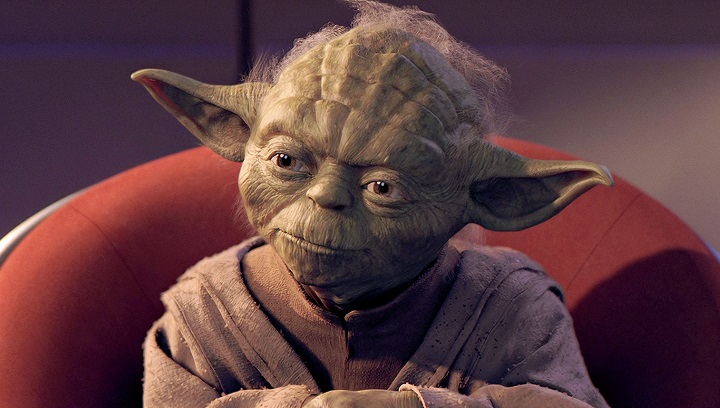 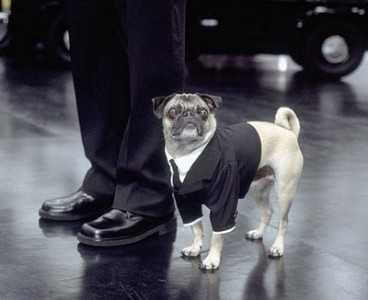 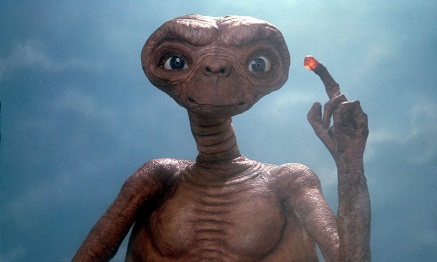 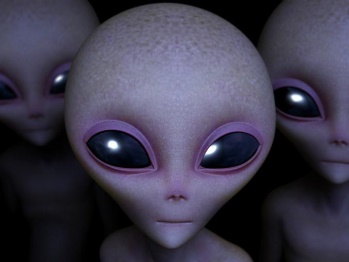 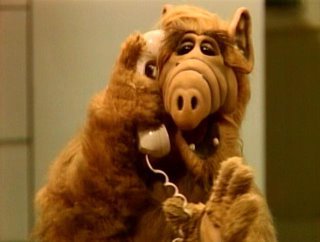 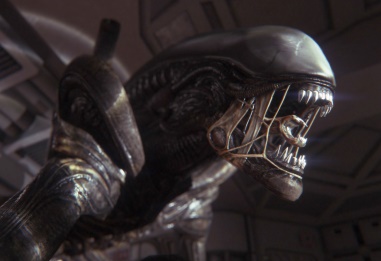 O Sistema Solar
Marte
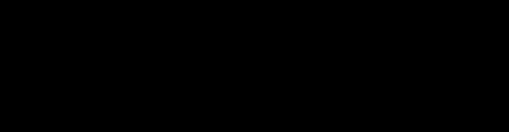 Atmosfera da Terra
78.1 % Nitrogênio
20.9 % Oxigênio
  0.9 % Argônio
  0.1 % CO2
Atmosfera - Marte	
 95.3 % CO2
 2.7 % Nitrogênio
 1.6 % Argônio
 0.2 % Oxigênio
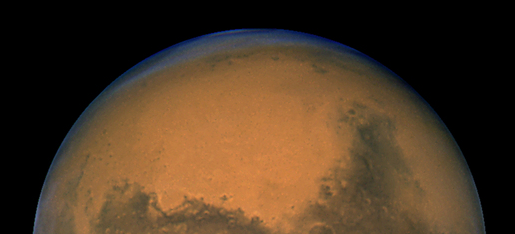 Duração do dia: 24h37m (na Terra: 23h56m)
Eixo de Rotação  (obliquidade)de 24 ºC (Terra: 23,5 ºC )
Temperatura Média -63 ºC (Terra: Média 14 ºC )
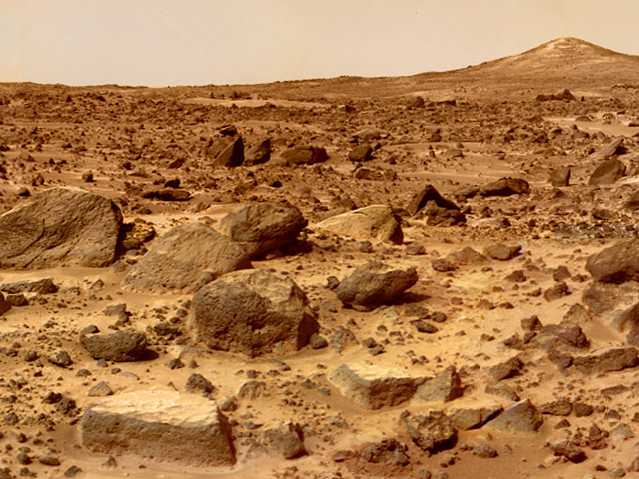 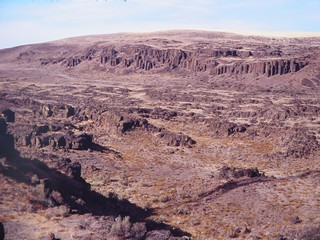 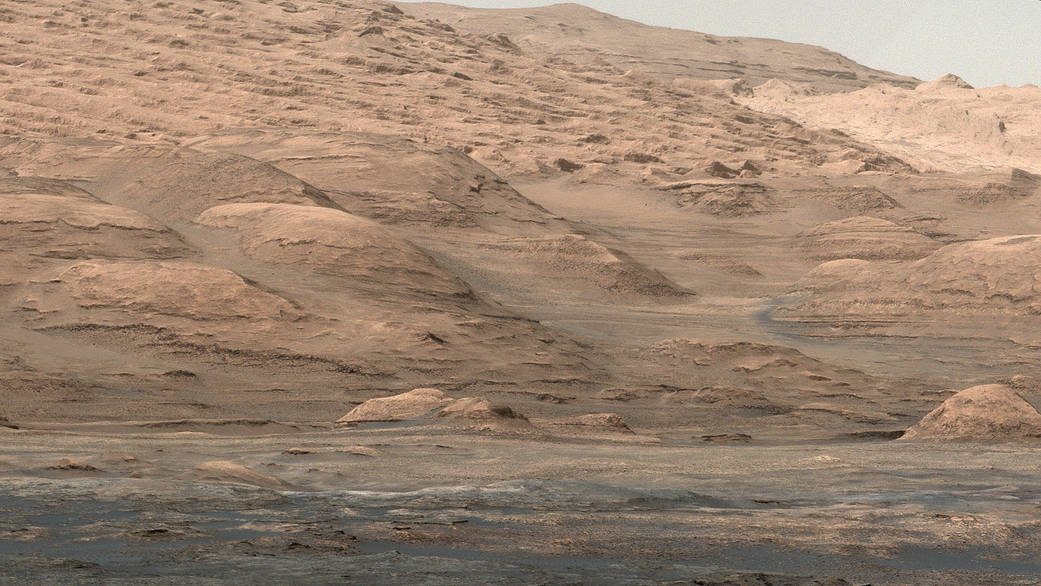 Emissão de metano
Júpiter
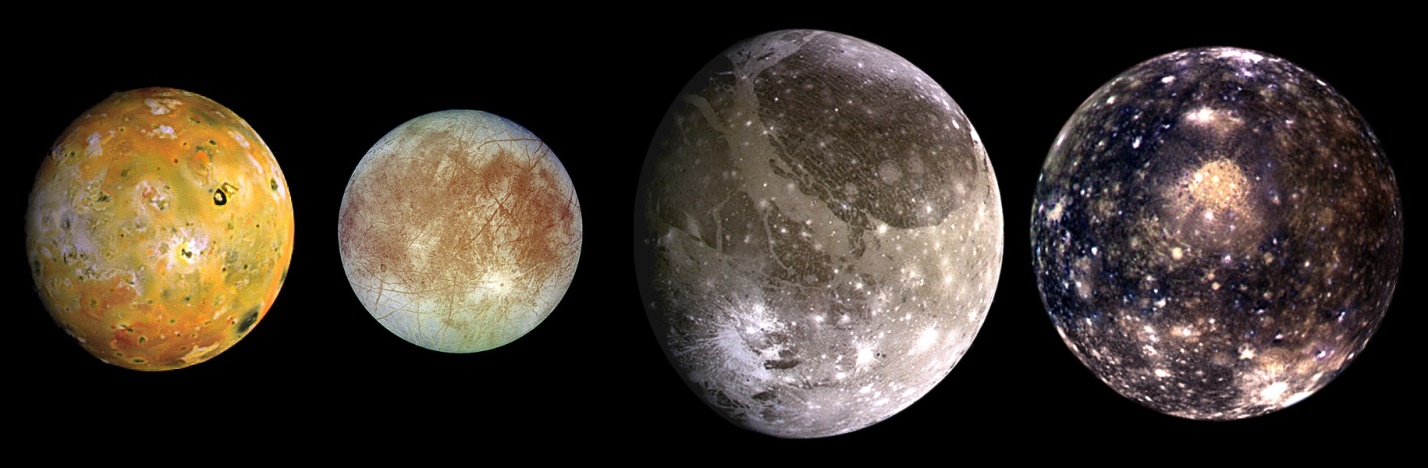 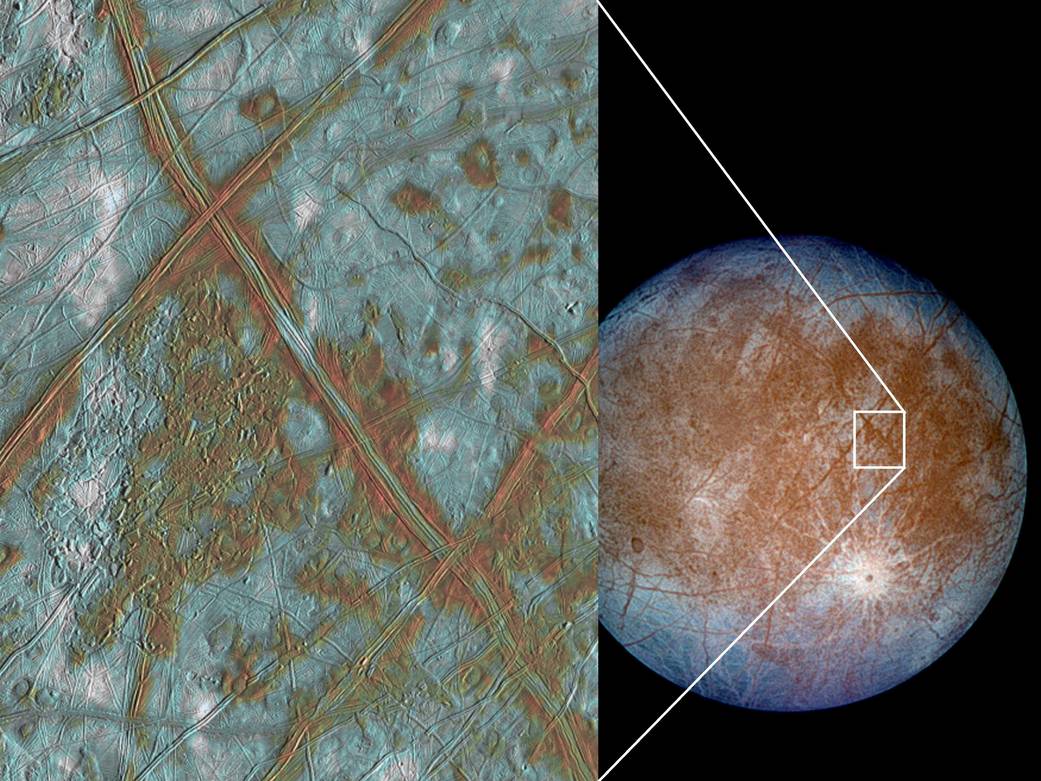 Europa
Galileu - 1610

Pionner 10/11 – 1973/1974

Voyager – 1979

Sonda Galileu – 1995

Missão Europa previsão - 2020
[Speaker Notes: Adicionar marcas do gelo na antardida]
Saturno
Titã
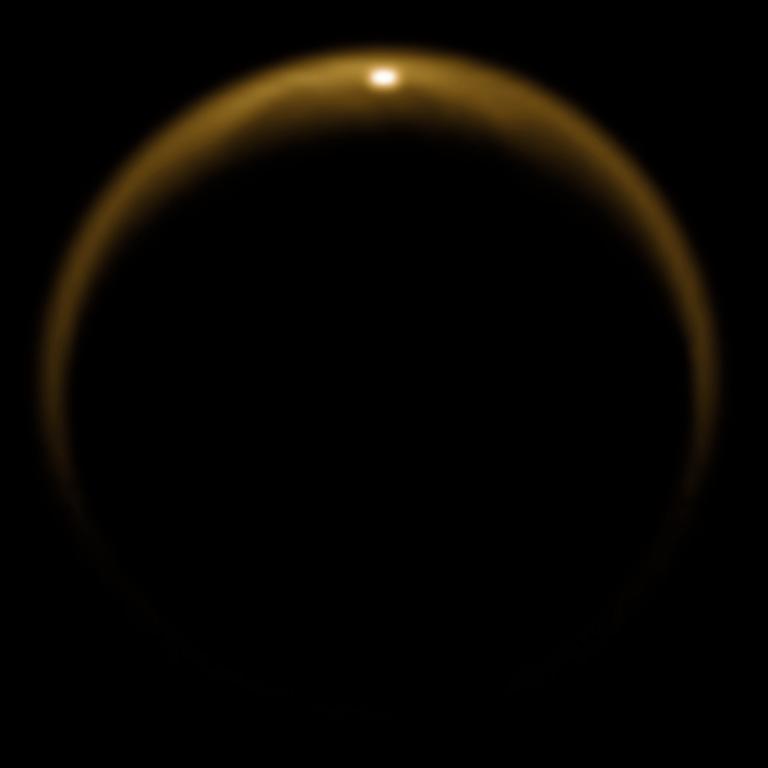 Christiaan Huygens - 1655

Gerard Kuiper – 1944

Pionner 11 – 1979

Voyager 1 e 2 – 1980, 1981

Cassini – Huyagens - 2004
Tritão
William Lassell- 1846

Voyager 2 – 1989
Exoplanetas
Zona de habitabilidade
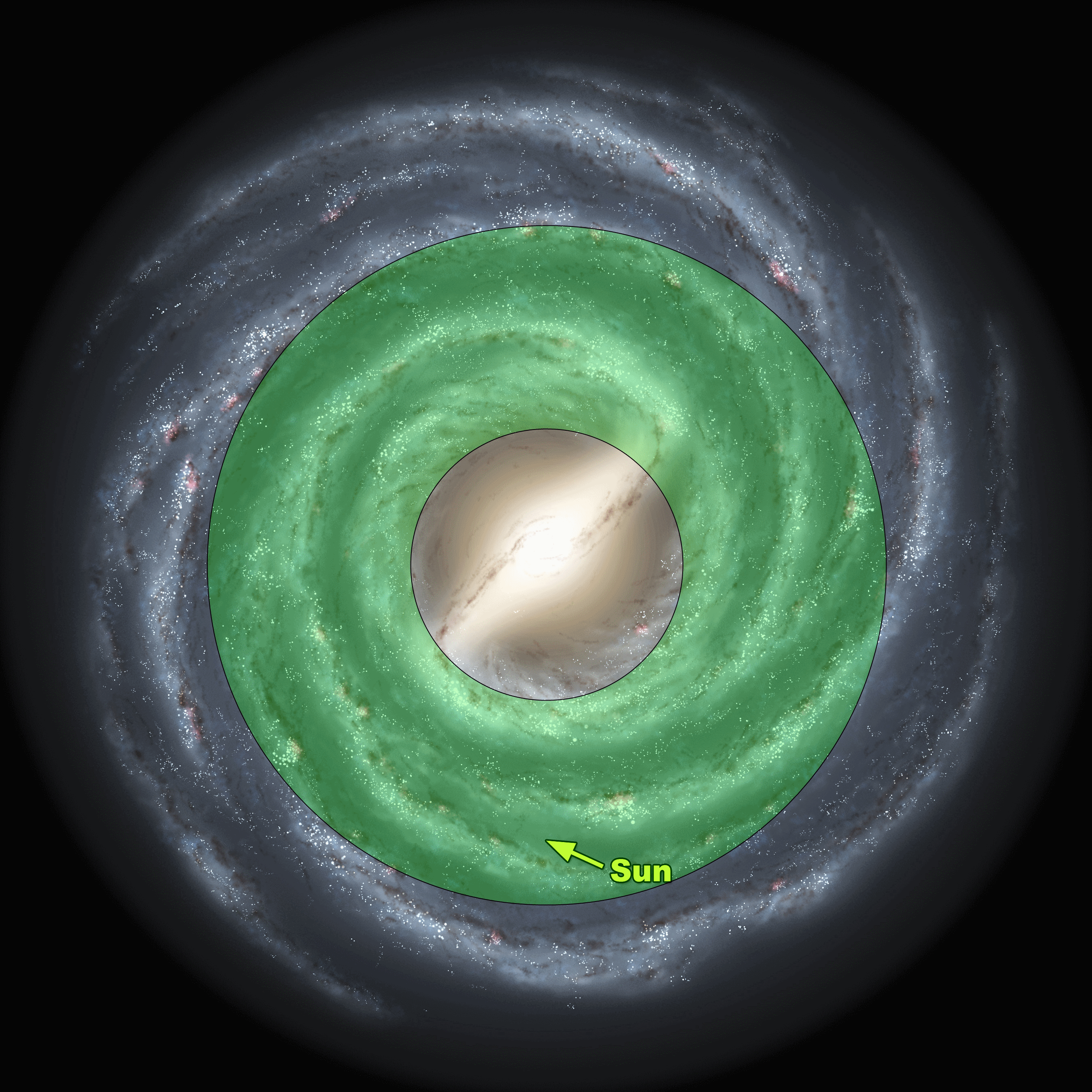 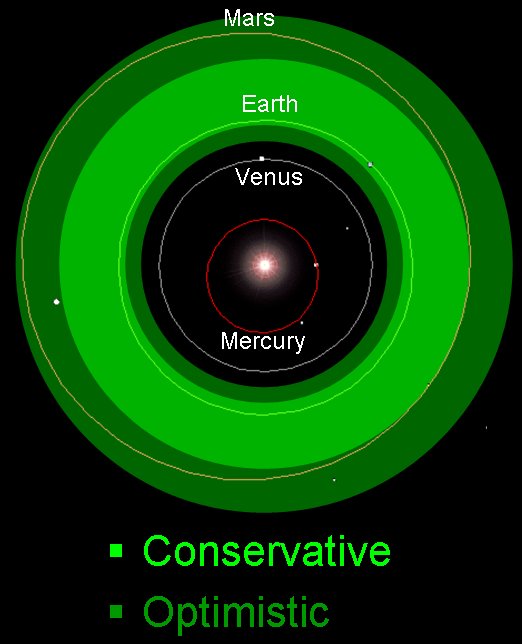 Contagem até o momento (14/10/2014 – fonte: http://planetquest.jpl.nasa.gov/newworldsatlas)
Total de descobertas: 5.029
Confirmados: 1.760
Estrelas com planetas: 1076
Sistemas multi-exoplanetários: 454
Gigantes gasosos: 426
Júpiteres quentes: 1038
Super terras:199
Terrestres: 80
Desconhecidos:17
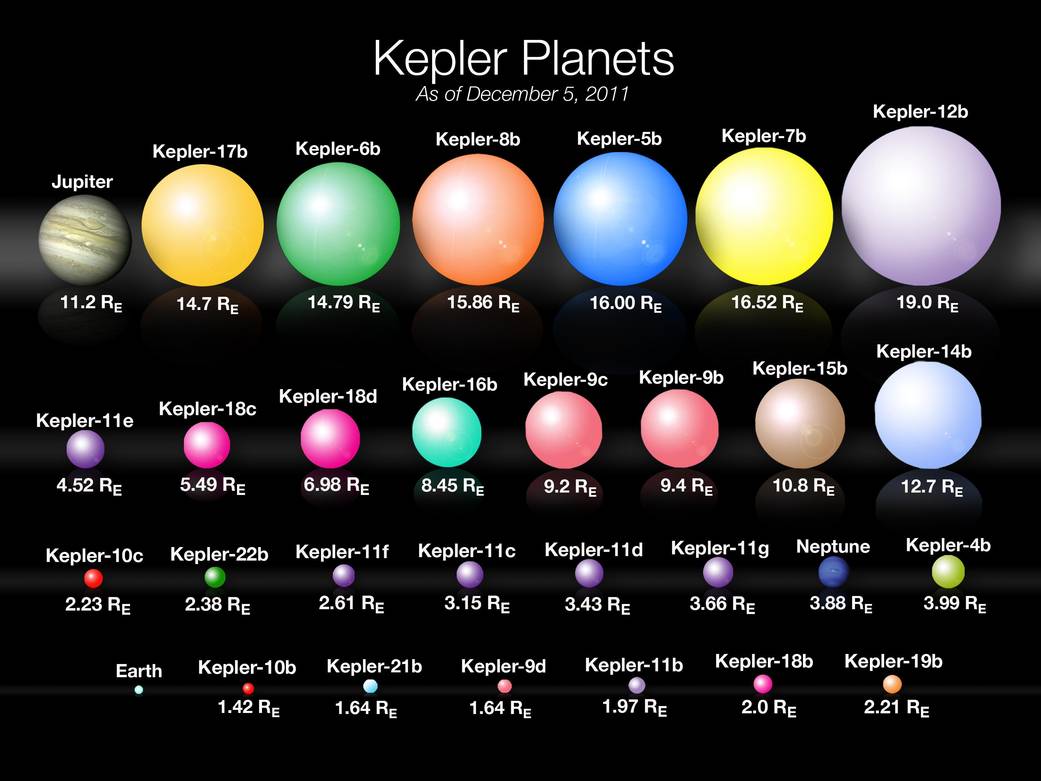 Exoplanetas
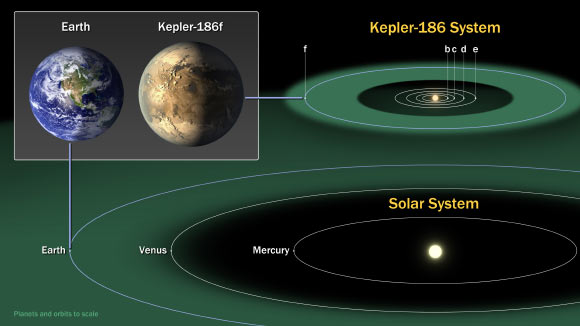 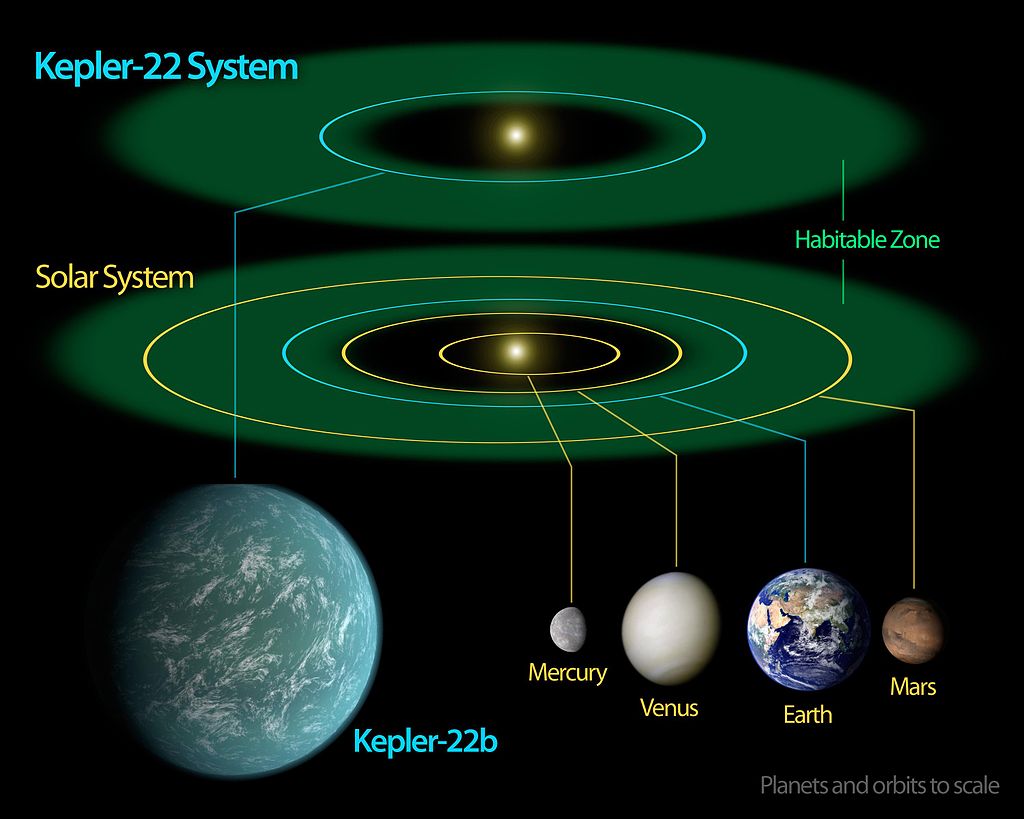 Dúvidas?
Bibliografia
http://saturn.jpl.nasa.gov/science/index.cfm?SciencePageID=73
http://mars.nasa.gov/msl/multimedia/interactives/msl-science-discoveries/
http://www.astro.iag.usp.br/~sylvio/exoplanets/planetas.htm
http://www.nasa.gov/press-release/nasa-s-europa-mission-begins-with-selection-of-science-instruments
http://www.esa.int/Our_Activities/Space_Science/COROT_overview
http://mycoprojector.com.br/mycoantar/